Figure 6.  Increased synchrony during seizure is accompanied by stronger cell depolarization. Upper panel depicts EEG ...
Cereb Cortex, Volume 13, Issue 8, August 2003, Pages 883–893, https://doi.org/10.1093/cercor/13.8.883
The content of this slide may be subject to copyright: please see the slide notes for details.
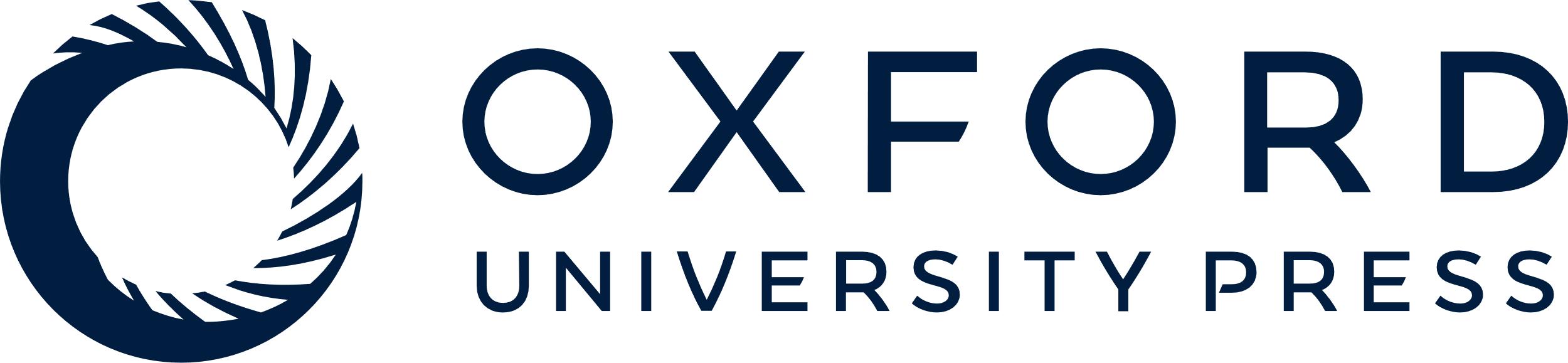 [Speaker Notes: Figure 6.  Increased synchrony during seizure is accompanied by stronger cell depolarization. Upper panel depicts EEG and intracellular recordings from neuron located in suprasylvian area 5, 2 h after the undercut. The left arrow indicates membrane potential (−62 mV). Frames depict three parts of seizure. Fragments within these parts indicated by stars are expanded below. Dotted lines show membrane potential (−54 mV). The bottom panels indicate spike-triggered average (STA) from each part of seizure. For STA, the first spike after hyperpolarization was taken as zero-time. Lines with symbols show the propagation of the excitation. Note that highest synchrony between field potential recordings was associated with strongest neuronal depolarization during the paroxysmal depolarizing shift (indicated by gray and arrowhead).


Unless provided in the caption above, the following copyright applies to the content of this slide: © Oxford University Press]